ZVEZA MED ELEKTRIČNIM TOKOM IN NAPETOSTJO
OHMOV ZAKON
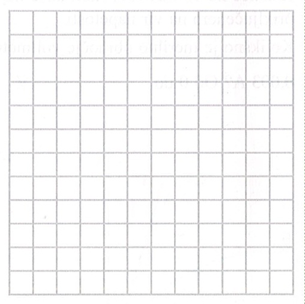 Kolikšen je upor upornika?
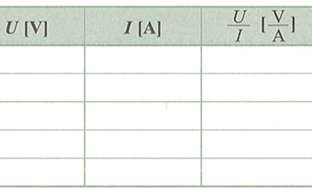 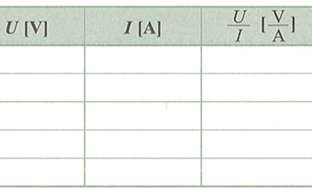 OHMOV ZAKON PRAVI, DA STA NAPETOST IN TOK PREMOSORAZMERNI KOLIČINI. Sorazmernostni koeficient imenujemo električni upor.
Učbenik stran 124 naloga 1 in 2
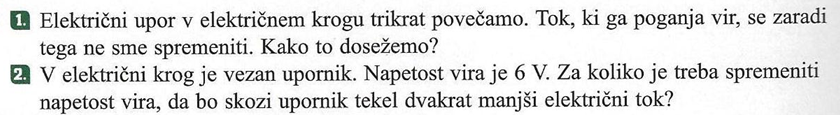 Tako, da trikrat povečamo napetost.
Napetost vira moramo zmanjšati za 3 V.